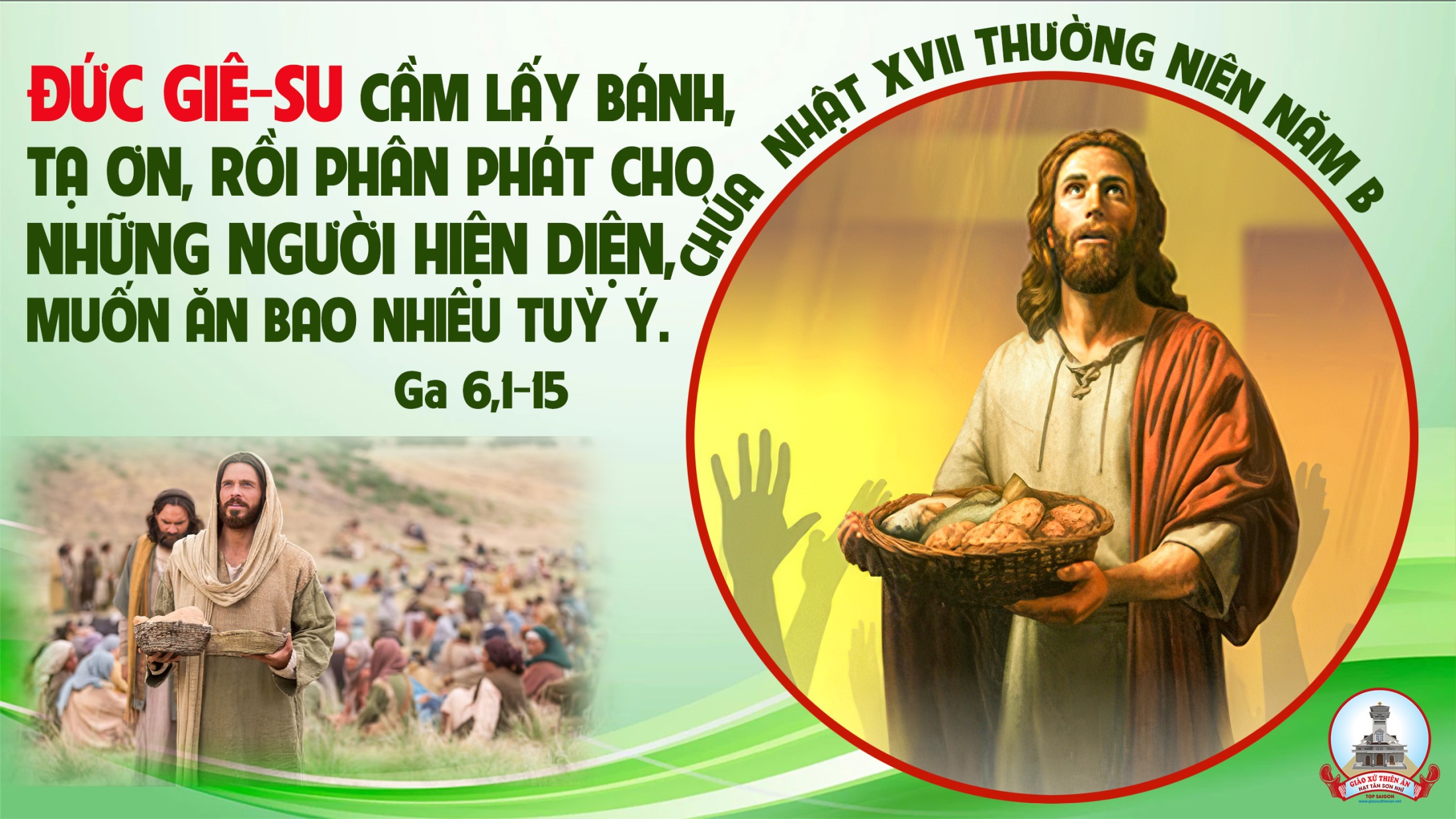 Ca Nhập LễCa Lên Đi 3Lm. Kim Long
Tk1: Ca lên đi thần thánh trên thiên đình hiển vinh, mừng Chúa yêu thương trần gian đến muôn ngàn đời.
>>
Đk: Ca lên đi, chúc tụng Chúa cả uy quyền. Trần hoàn ơi, ca lên đi, triều thần ơi, ca lên đi.
Tk2: Ca lên đi, nào thế nhân qua dòng thời gian, mừng Chúa yêu thương trần gian đến muôn ngàn đời.
>>
Đk: Ca lên đi, chúc tụng Chúa cả uy quyền. Trần hoàn ơi, ca lên đi, triều thần ơi, ca lên đi.
Tk3: Ca lên đi, trời đất bao la ngợp kỳ công, mừng Chúa yêu thương trần gian đến muôn ngàn đời.
>>
Đk: Ca lên đi, chúc tụng Chúa cả uy quyền. Trần hoàn ơi, ca lên đi, triều thần ơi, ca lên đi.
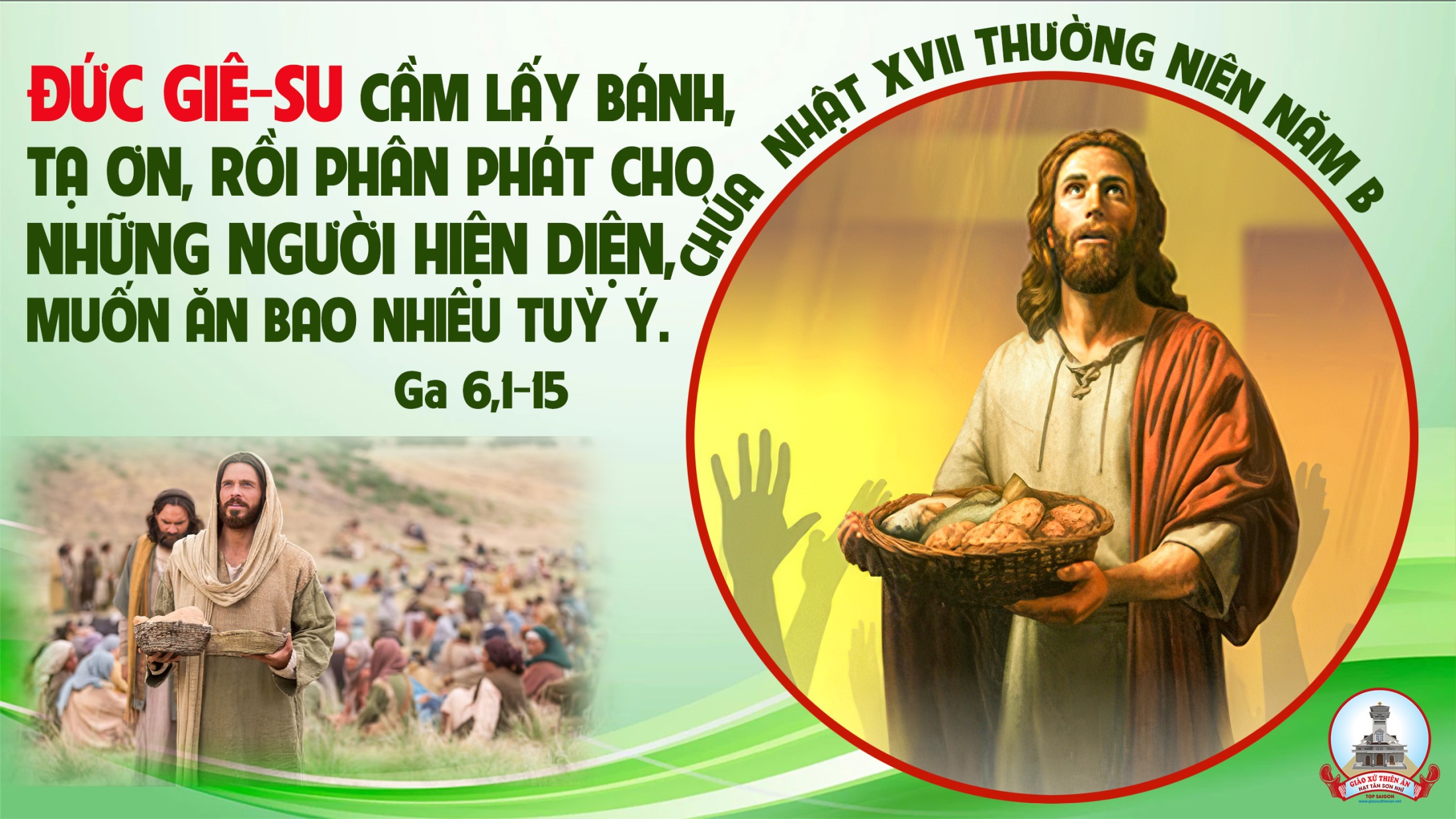 KINH VINH DANH
Chủ tế: Vinh danh Thiên Chúa trên các tầng trời.A+B: Và bình an dưới thế cho người thiện tâm.
A: Chúng con ca ngợi Chúa.
B: Chúng con chúc tụng Chúa. A: Chúng con thờ lạy Chúa. 
B: Chúng con tôn vinh Chúa.
A: Chúng con cảm tạ Chúa vì vinh quang cao cả Chúa.
B: Lạy Chúa là Thiên Chúa, là Vua trên trời, là Chúa Cha toàn năng.
A: Lạy con một Thiên Chúa,            Chúa Giêsu Kitô.
B: Lạy Chúa là Thiên Chúa, là Chiên Thiên Chúa là Con Đức Chúa Cha.
A: Chúa xóa tội trần gian, xin thương xót chúng con.
B: Chúa xóa tội trần gian, xin nhậm lời chúng con cầu khẩn.
A: Chúa ngự bên hữu Đức Chúa Cha, xin thương xót chúng con.
B: Vì lạy Chúa Giêsu Kitô, chỉ có Chúa là Đấng Thánh.
Chỉ có Chúa là Chúa, chỉ có Chúa là đấng tối cao.
A+B: Cùng Đức Chúa Thánh Thần trong vinh quang Đức Chúa Cha. 
Amen.
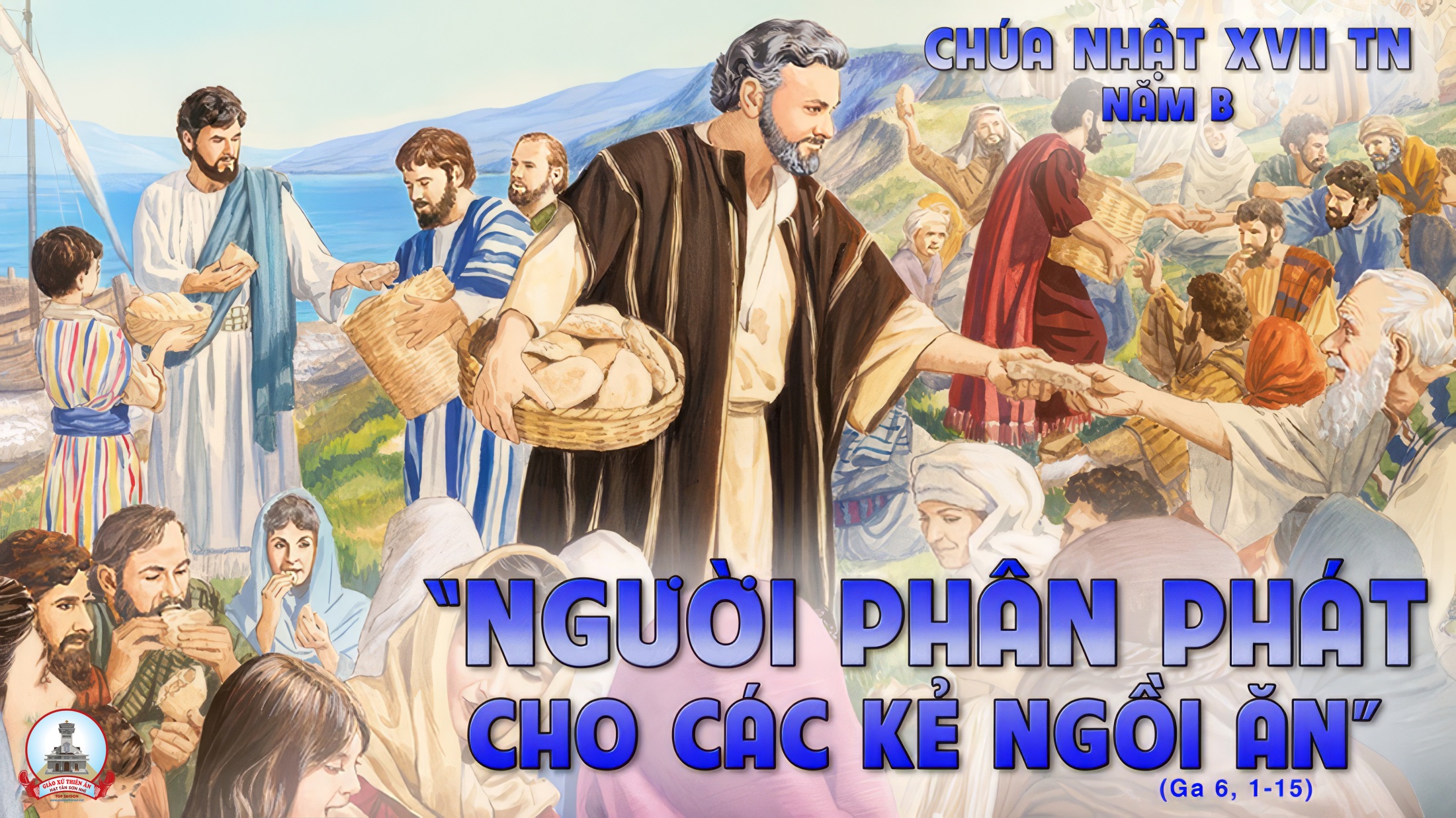 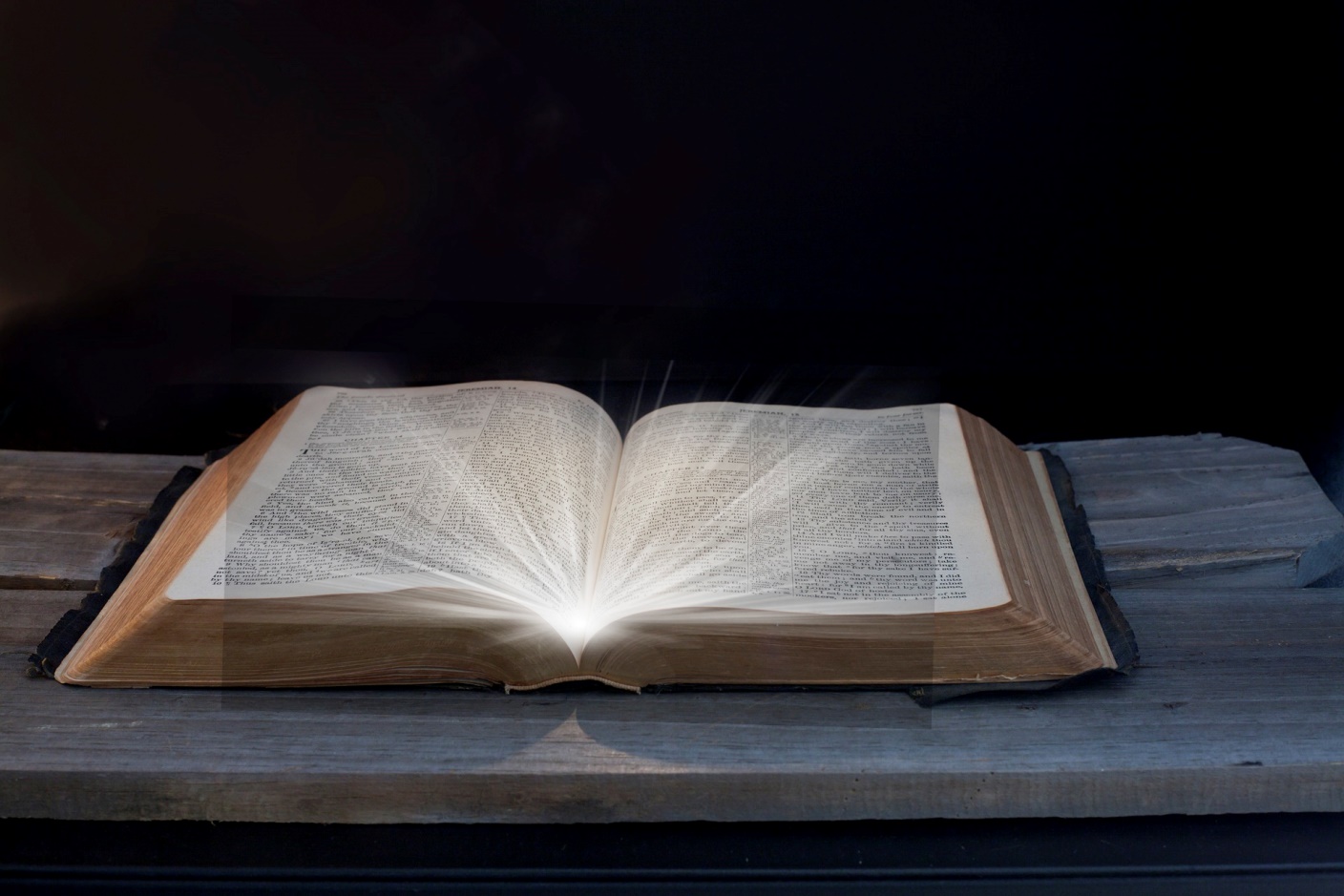 Bài Đọc 1.
Họ sẽ ăn, mà vẫn còn dư. Bài trích sách các Vua quyển thứ hai.
THÁNH VỊNH 144CHÚA NHẬT XVII THƯỜNG NIÊNNĂM B Lm. Kim Long03 Câu
Đk: Lạy Chúa, khi Ngài rộng mở tay ban là bao sinh vật thoả thuê muôn vàn.
Tk1: Việc Chúa đã làm đều phải tán dương, tôi trung phải lên tiếng ca tụng. Nói lên rằng: Nước Chúa vinh hiển, Hãy cùng tuyên xưng: Chúa ta thờ thực rất quyền uy.
Đk: Lạy Chúa, khi Ngài rộng mở tay ban là bao sinh vật thoả thuê muôn vàn.
Tk2: Lạy Chúa muôn loài nhìn lên Chúa thương, ban lương thực cho chúng theo giờ. Lúc tay Ngài ái tuất mở rộng, Lúc Ngài thi ân, hết mọi loài đều sẽ thoả thuê.
Đk: Lạy Chúa, khi Ngài rộng mở tay ban là bao sinh vật thoả thuê muôn vàn.
Tk3: Đường lối của Ngài đều rất chí công, bao công việc chan chứa ân tình. Chúa ở gần những kẻ kêu nài, những kẻ chuyên chăm biết tâm thành cầu khẩn Ngài liên.
Đk: Lạy Chúa, khi Ngài rộng mở tay ban là bao sinh vật thoả thuê muôn vàn.
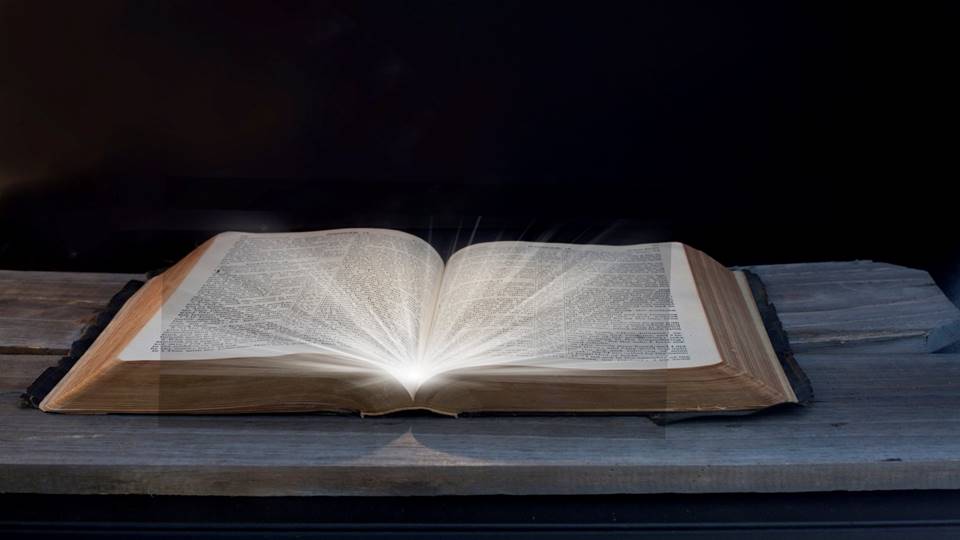 Bài đọc 2.
Chỉ có một thân thể, một Chúa,
một niềm tin, một phép rửa.Bài trích thư của thánh Phao-lô tông đồ
gửi tín hữu Ê-phê-xô.
Alleluia-Alleluia
Một tiên tri vĩ đại đã xuất hiện giữa chúng ta, và Thiên Chúa đã viếng thăm dân Ngài.
Alleluia…
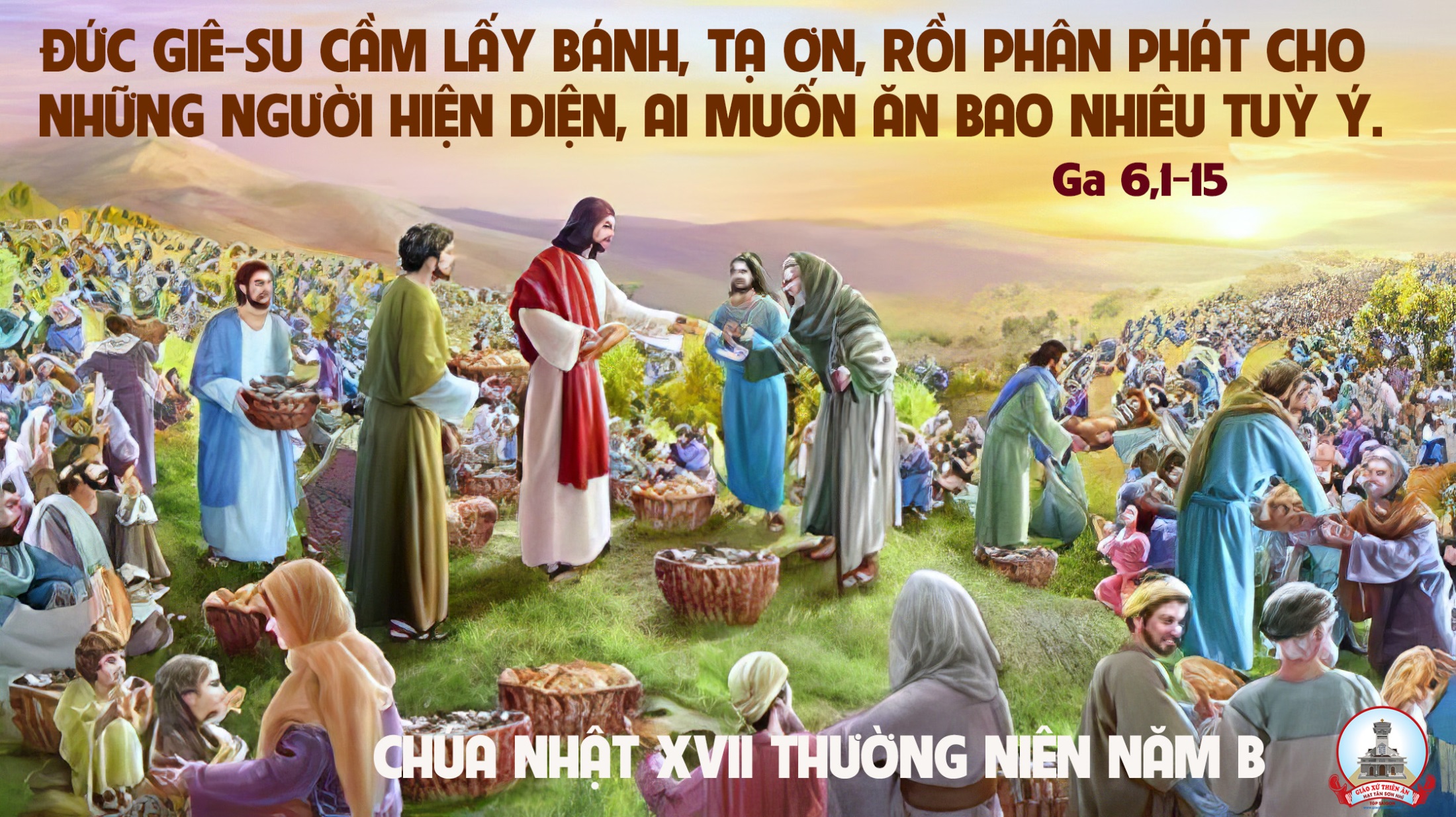 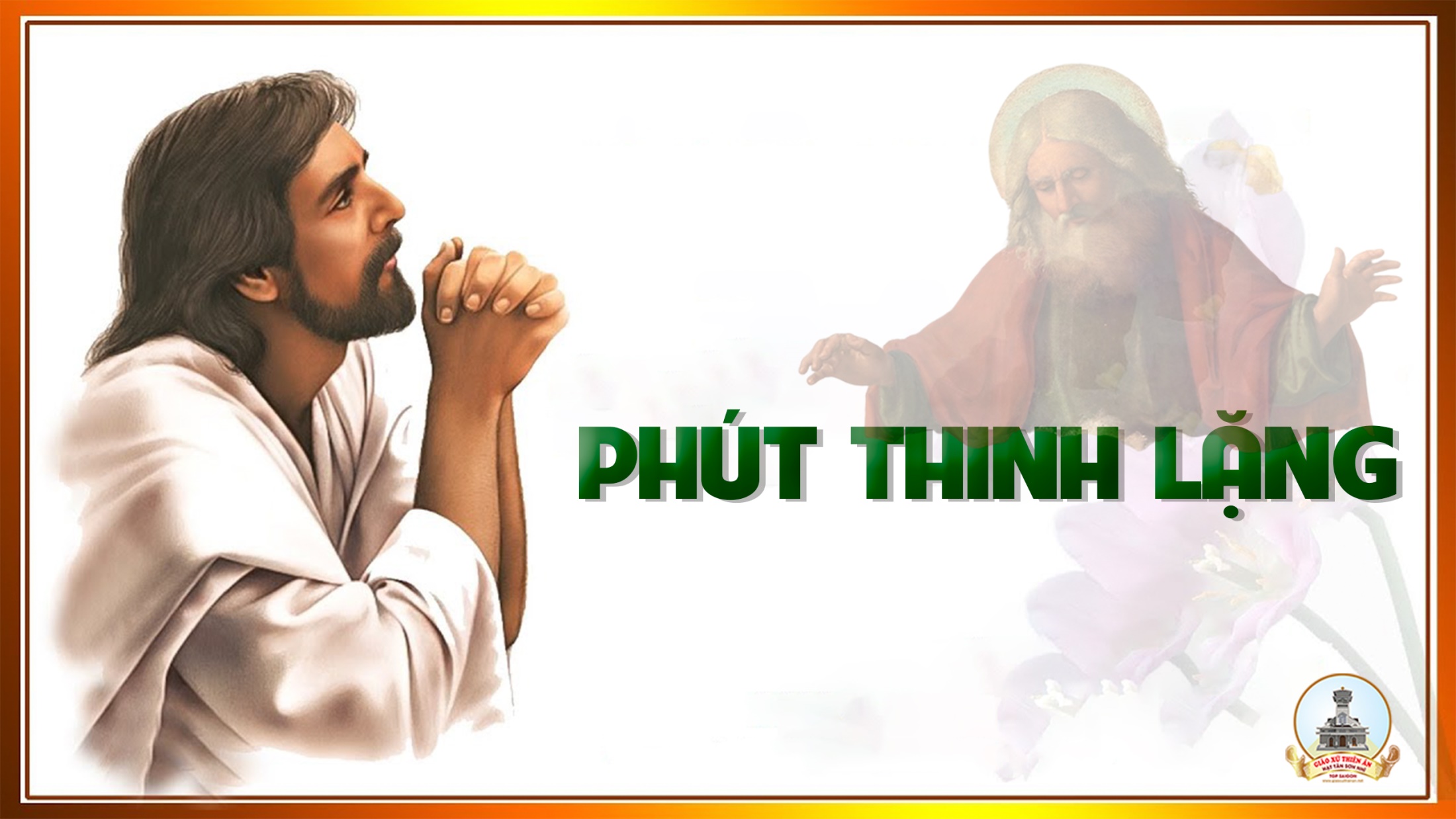 KINH TIN KÍNH
Tôi tin kính một Thiên Chúa là Cha toàn năng, Đấng tạo thành trời đất, muôn vật hữu hình và vô hình.
Tôi tin kính một Chúa Giêsu Kitô, Con Một Thiên Chúa, Sinh bởi Đức Chúa Cha từ trước muôn đời.
Người là Thiên Chúa bởi Thiên Chúa, Ánh Sáng bởi Ánh Sáng, Thiên Chúa thật bởi Thiên Chúa thật,
được sinh ra mà không phải được tạo thành, đồng bản thể với Đức Chúa Cha: nhờ Người mà muôn vật được tạo thành.
Vì loài người chúng ta và để cứu độ chúng ta, Người đã từ trời xuống thế.
Bởi phép Đức Chúa Thánh Thần, Người đã nhập thể trong lòng Trinh Nữ Maria, và đã làm người.
Người chịu đóng đinh vào thập giá vì chúng ta, thời quan Phongxiô Philatô; Người chịu khổ hình và mai táng, ngày thứ ba Người sống lại như lời Thánh Kinh.
Người lên trời, ngự bên hữu Đức Chúa Cha, và Người sẽ lại đến trong vinh quang để phán xét kẻ sống và kẻ chết, Nước Người sẽ không bao giờ cùng.
Tôi tin kính Đức Chúa Thánh Thần là Thiên Chúa và là Đấng ban sự sống, Người bởi Đức Chúa Cha và Đức Chúa Con mà ra,
Người được phụng thờ và tôn vinh cùng với Đức Chúa Cha và Đức Chúa Con: Người đã dùng các tiên tri mà phán dạy.
Tôi tin Hội Thánh duy nhất thánh thiện công giáo và tông truyền.
Tôi tuyên xưng có một Phép Rửa để tha tội. Tôi trông đợi kẻ chết sống lại và sự sống đời sau. Amen.
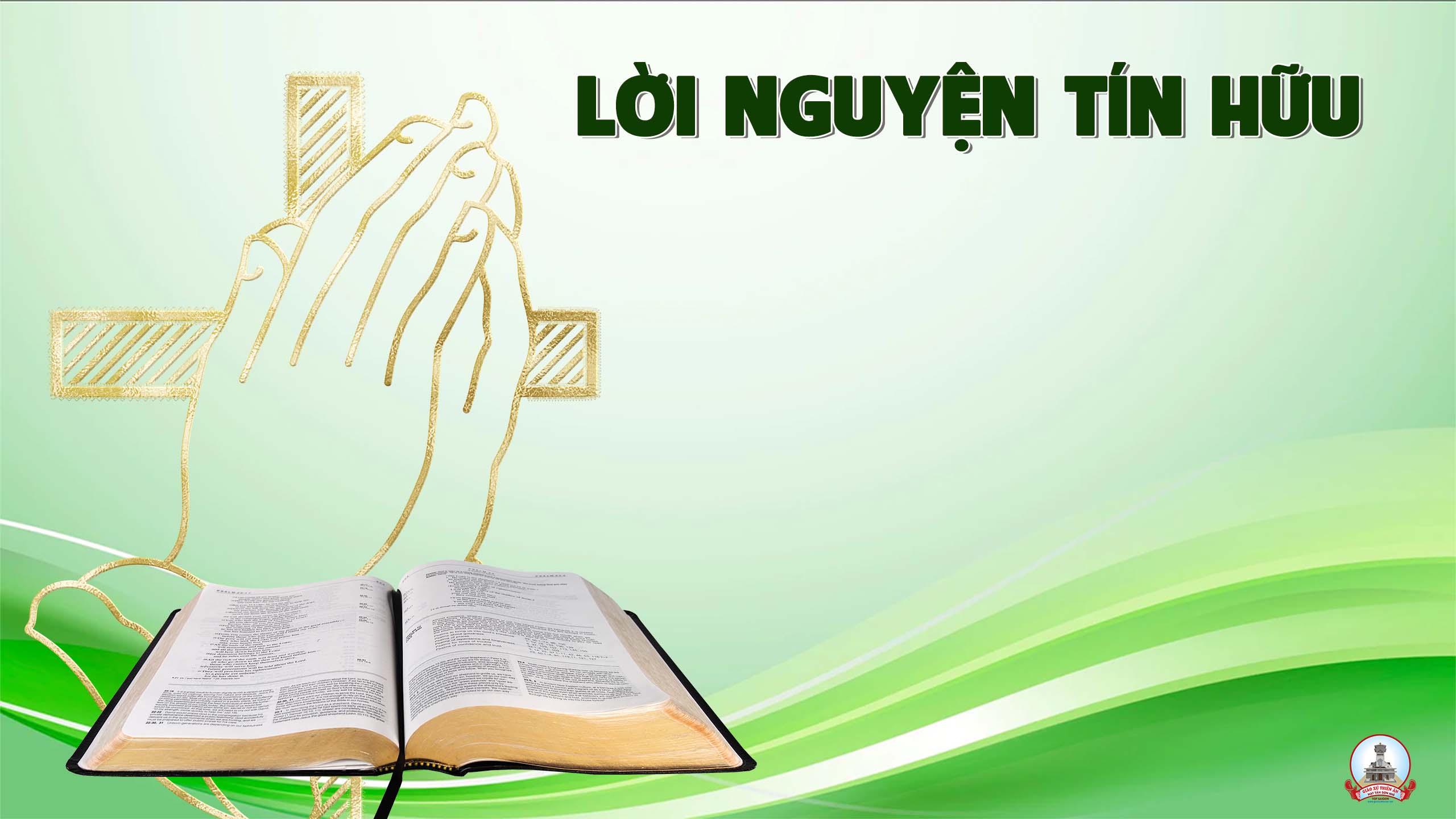 Ỉ một
Anh chị em thân mến, chỉ một mình Đức Giê-su mới có thể  làm cho con người được no thoả cả xác lẫn hồn. Luôn tin tưởng vào quyền năng của Người. Chúng ta cùng dâng lời cầu xin.
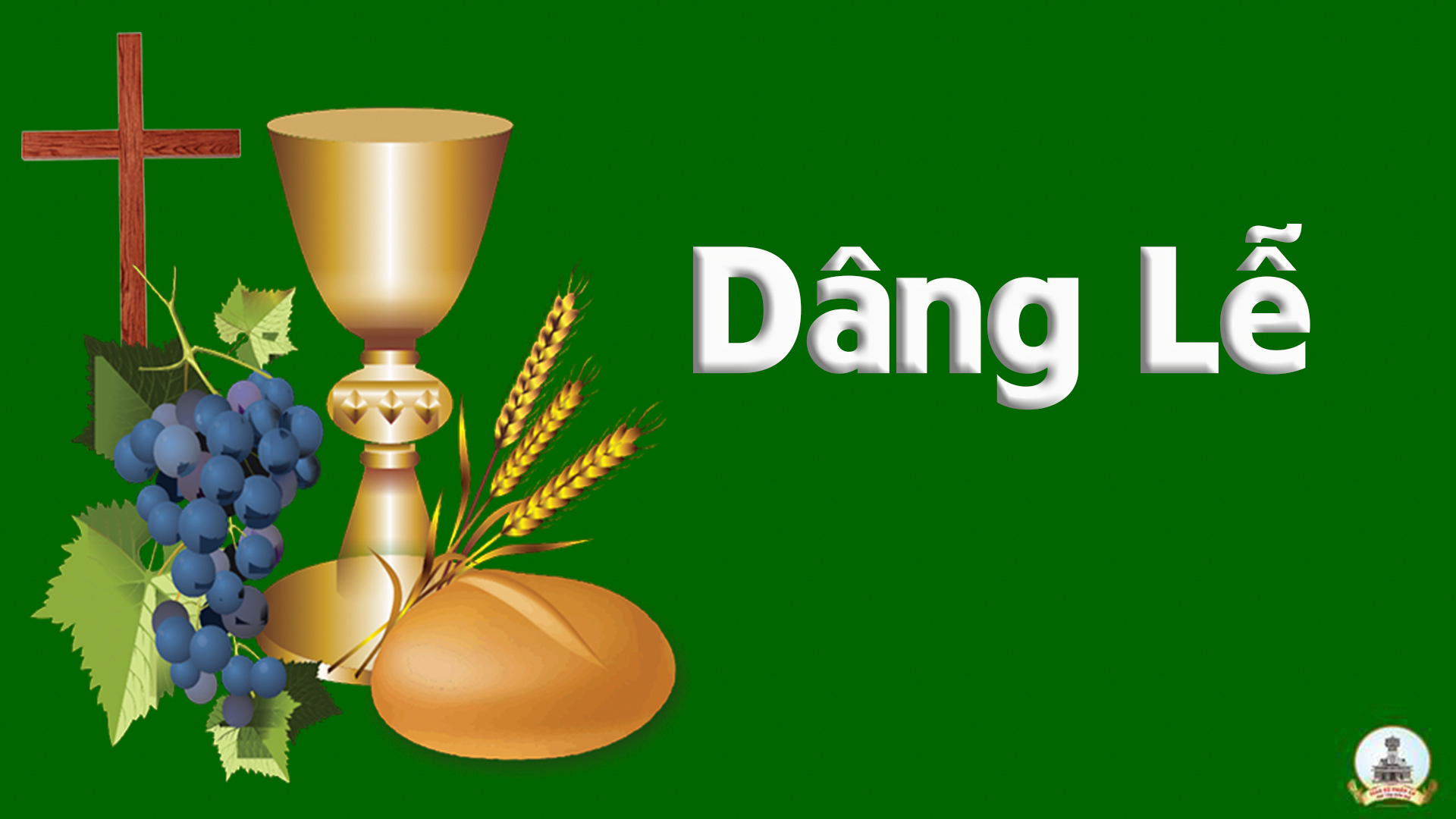 Xin Dâng Lên Ngài
Tk1: Xin dâng lên Ngài rượu nho bánh miến, đây muôn tâm hồn hiệp nhau dâng tiến, cùng dâng lên trót tâm tình con lẫn vui buồn mang trong cuộc đời. Dâng lên Cha lành rượu bánh thơm ngon, xin Cha thương nhận hồn xác con dâng, nguyện dâng lên trót một niềm tin, lòng thành con xin kính dâng lên.
Đk: Dâng lên dâng lên Cha bánh trắng rượu thơm, tinh hoa bao nương đồng và công nhân thế. Dâng lên dâng lên Cha hiến lễ đời con, dâng lên dâng lên trót tâm tình mến thương.
Tk2: Xin dâng lên Ngài tình con yêu mến, bao năm gian trần lòng con xa bến, nguyện Cha thương xuống muôn hồng ân, giúp cho lòng con luôn yêu Ngài. Dâng lên Cha lành hồn xác con đây, bao nhiêu nỗi niềm ngày tháng lo âu, nguyện dâng lên đắng cay đời con, muộn phiền con xin kính dâng lên.
Đk: Dâng lên dâng lên Cha bánh trắng rượu thơm, tinh hoa bao nương đồng và công nhân thế. Dâng lên dâng lên Cha hiến lễ đời con, dâng lên dâng lên trót tâm tình mến thương.
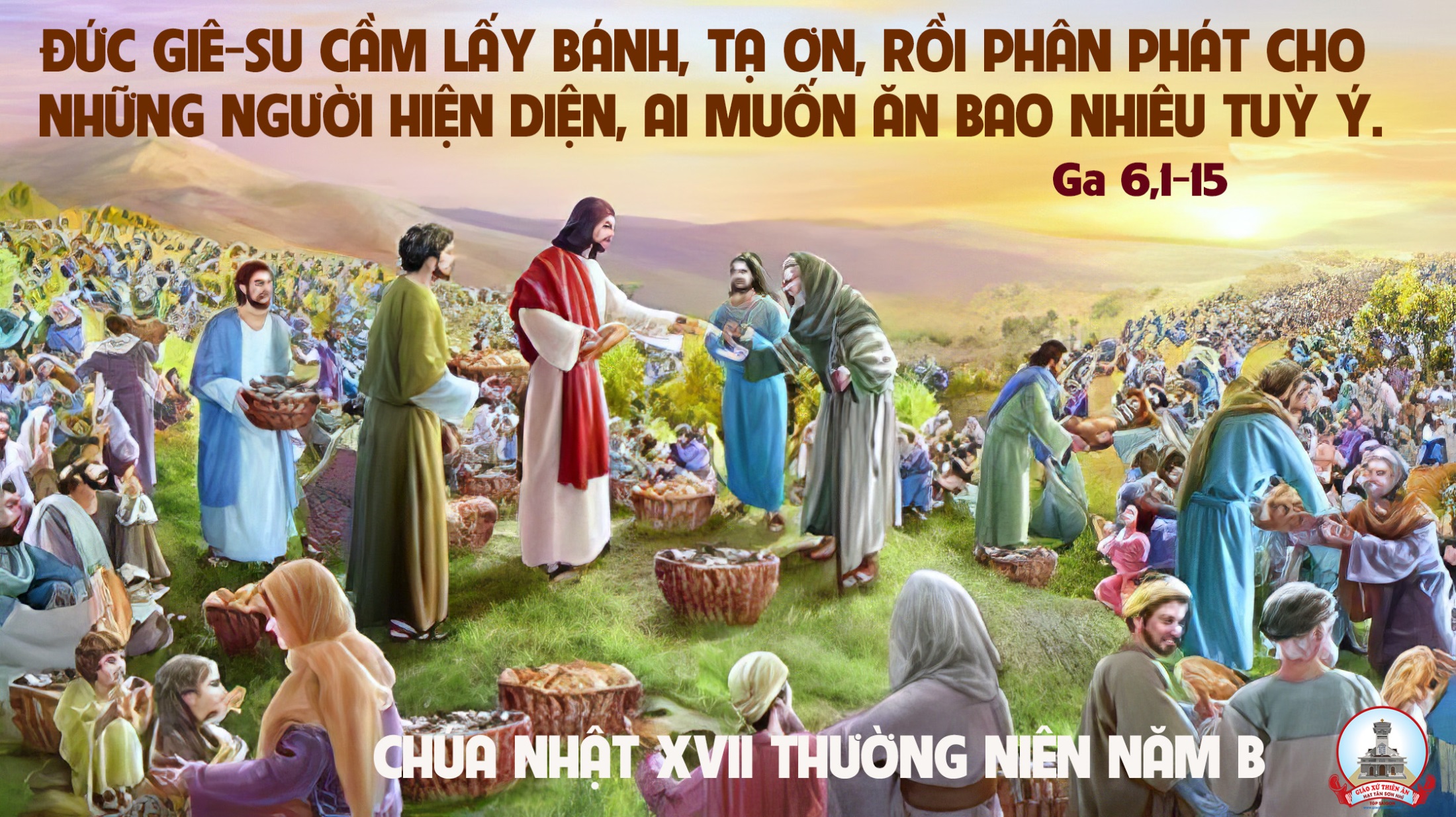 Ca Nguyện Hiệp Lễ Phép Lạ Bánh Và Cá Đinh Công Huỳnh
Tk1: Với năm chiếc bánh và hai con cá Chúa đã nuôi dân Chúa no thỏa lòng. Chúa đã yêu thương đám đông hiền lương hóa bánh ra nhiều cá dư đầy tràn.
Đk: Cùng tụng ca Chúa Vua muôn trùng bởi những phép lạ Chúa. Ôi lạ lùng. Vì tình yêu Chúa đã thương ban bánh cá no nê để nuôi toàn dân.
Tk2: Xin dạy cho con hãy luôn nhân ái biết sớt chia cho những ai khổ đau, biết giúp tha nhân khó khăn lầm than, biết sống cho đi với tâm đại lượng.
Đk: Cùng tụng ca Chúa Vua muôn trùng bởi những phép lạ Chúa. Ôi lạ lùng. Vì tình yêu Chúa đã thương ban bánh cá no nê để nuôi toàn dân.
Tk3: Chúa đã nêu gương phục vụ bác ái thắp sáng yêu thương chiếu khắp mọi nơi. chính Chúa khi xưa hiến thân vì con hối thúc con luôn hiến thân vì Ngài.
Đk: Cùng tụng ca Chúa Vua muôn trùng bởi những phép lạ Chúa. Ôi lạ lùng. Vì tình yêu Chúa đã thương ban bánh cá no nê để nuôi toàn dân.
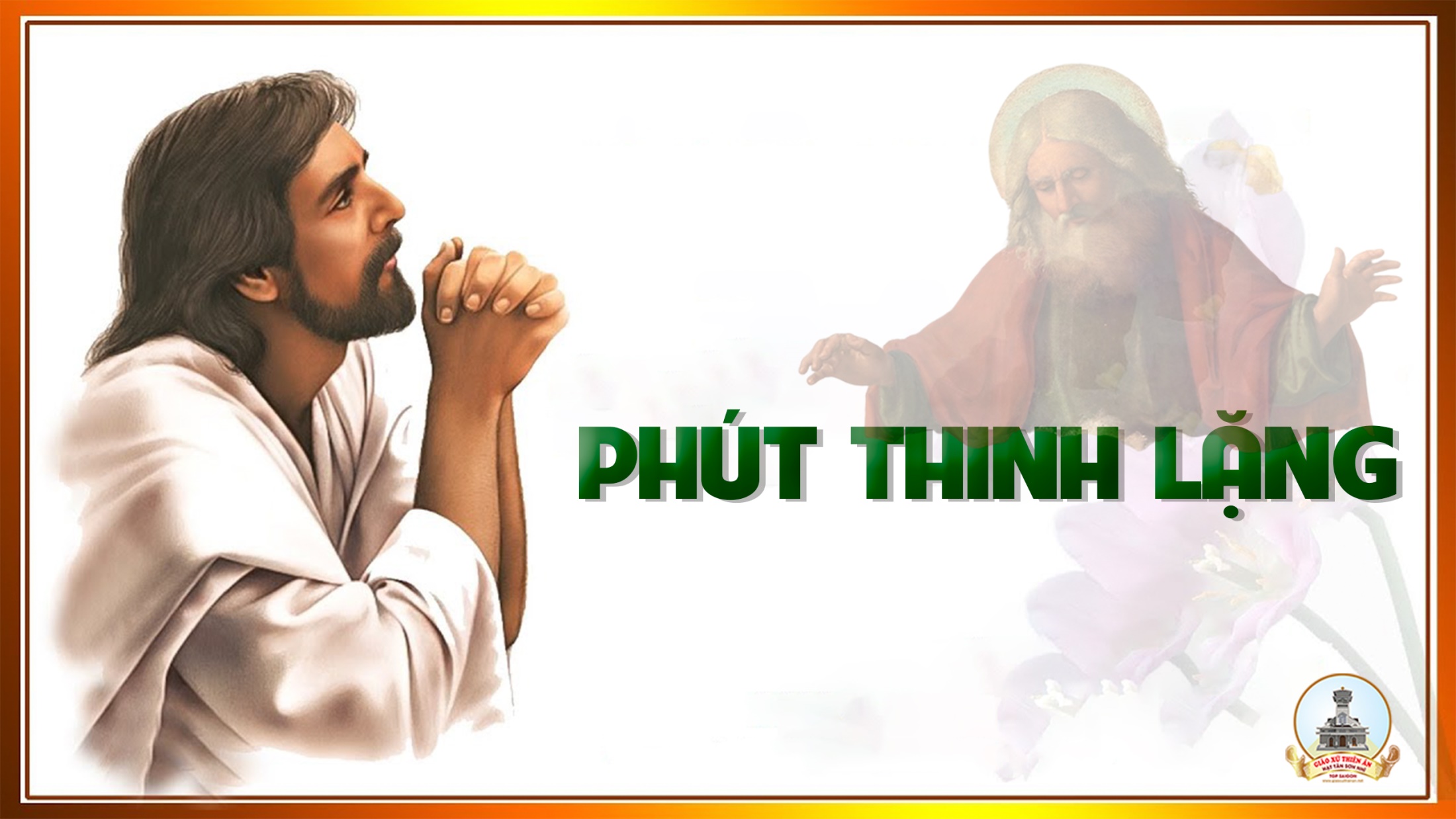 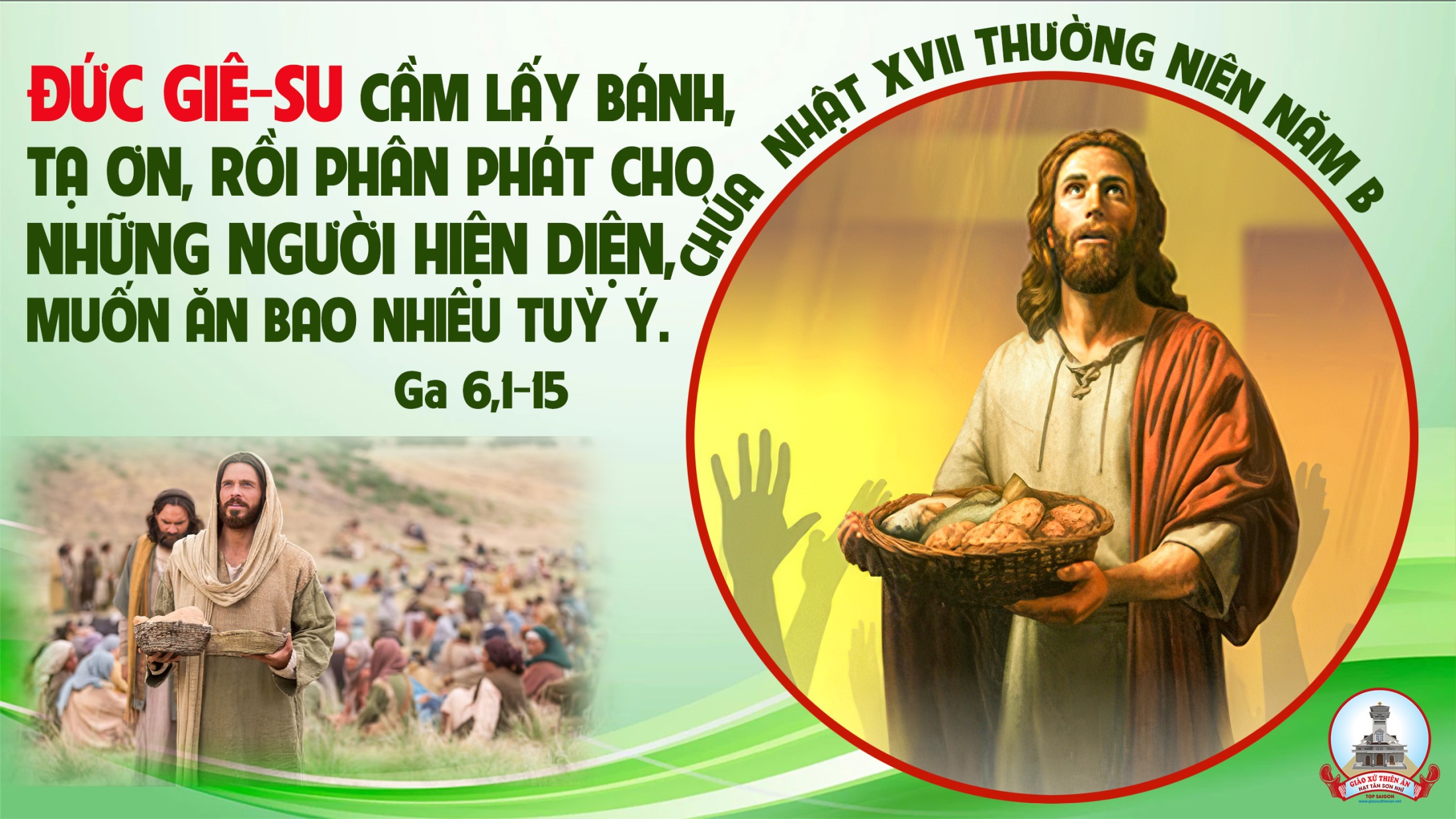 Ca Kết LễHoan Ca MariaLm. Nguyễn Duy
Tk1: Trong nắng mai huy hoàng rộn ràng chim trời ca hót, muôn đóa hoa đẹp tươi, theo Thần sứ con dâng lời.
Đk: Kính mừng Ma-ri-a đầy ơn phúc, Thiên Chúa ở cùng Mẹ liên, đẹp tươi diễm lệ khôn sánh, ngàn đời dâng lời hoan ca Ma-ri-a.
Tk2: Trong bóng đêm chập chùng bầu trời thêu ngàn tinh tú, muôn tiếng ca đầy vơi theo Thần sứ con dâng lời.
Đk: Kính mừng Ma-ri-a đầy ơn phúc, Thiên Chúa ở cùng Mẹ liên, đẹp tươi diễm lệ khôn sánh, ngàn đời dâng lời hoan ca Ma-ri-a.
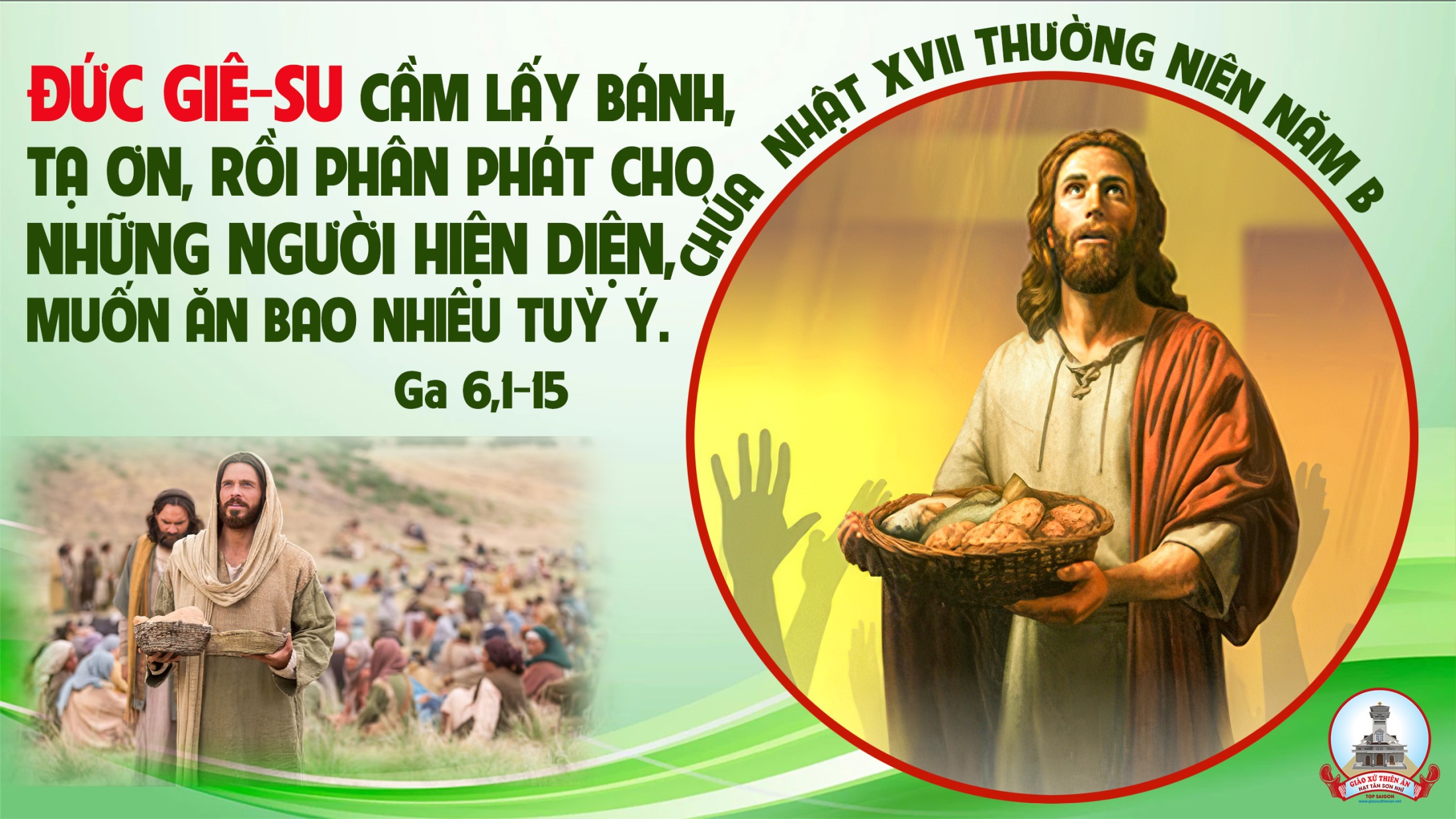